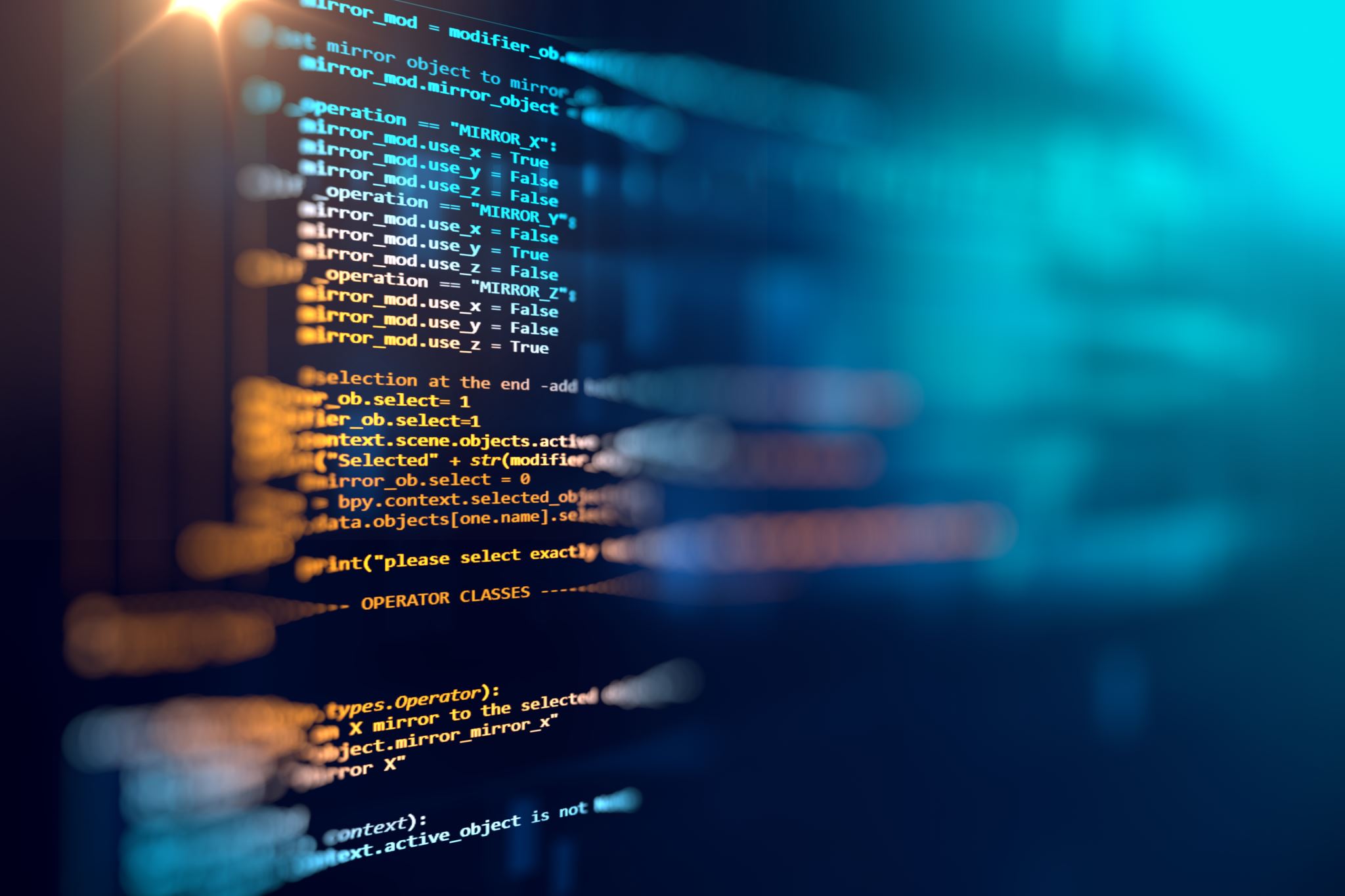 Interactivity
Damian Gordon
1st Art - Architecture
2nd Art - Sculpture
3rd Art - Painting and Drawing
4th Art - Music
5th Art - Literature and Poetry
6th Art - Dance, Mime, theatre, opera & circus
7th Art - Cinema
8th Art - Radio, TV, and photography
9th Art - Comics
10th Art - Video games and digital Art
The 10 Arts
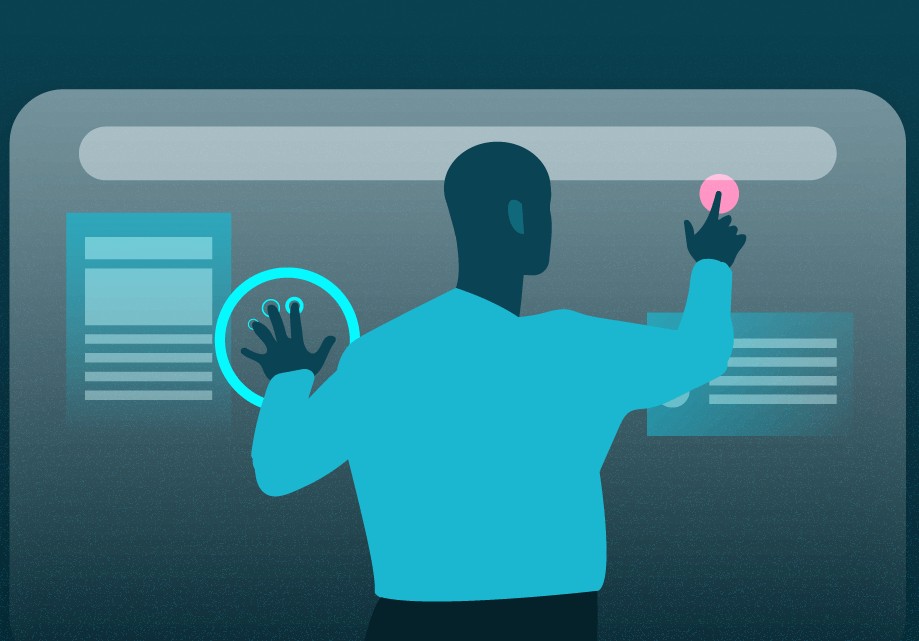 Interactivity: Overview
Interactivity is where we get the user involved in the art, and potentially allow them to change the art.
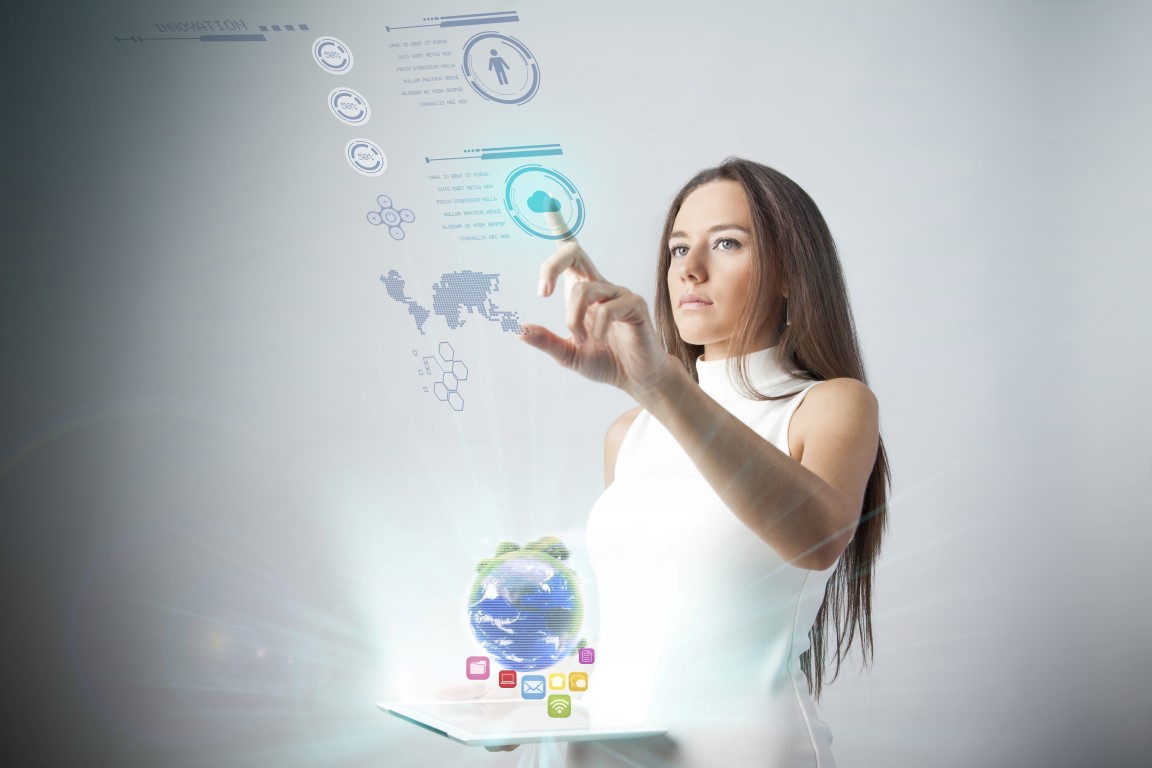 Interactivity: Overview
Interactivity means that the users are part of the artistic process and are fully engaged in the art.
Interactivity
In the olden days (“in days of yore”), the viewer had to use their minds to make the art interactive:
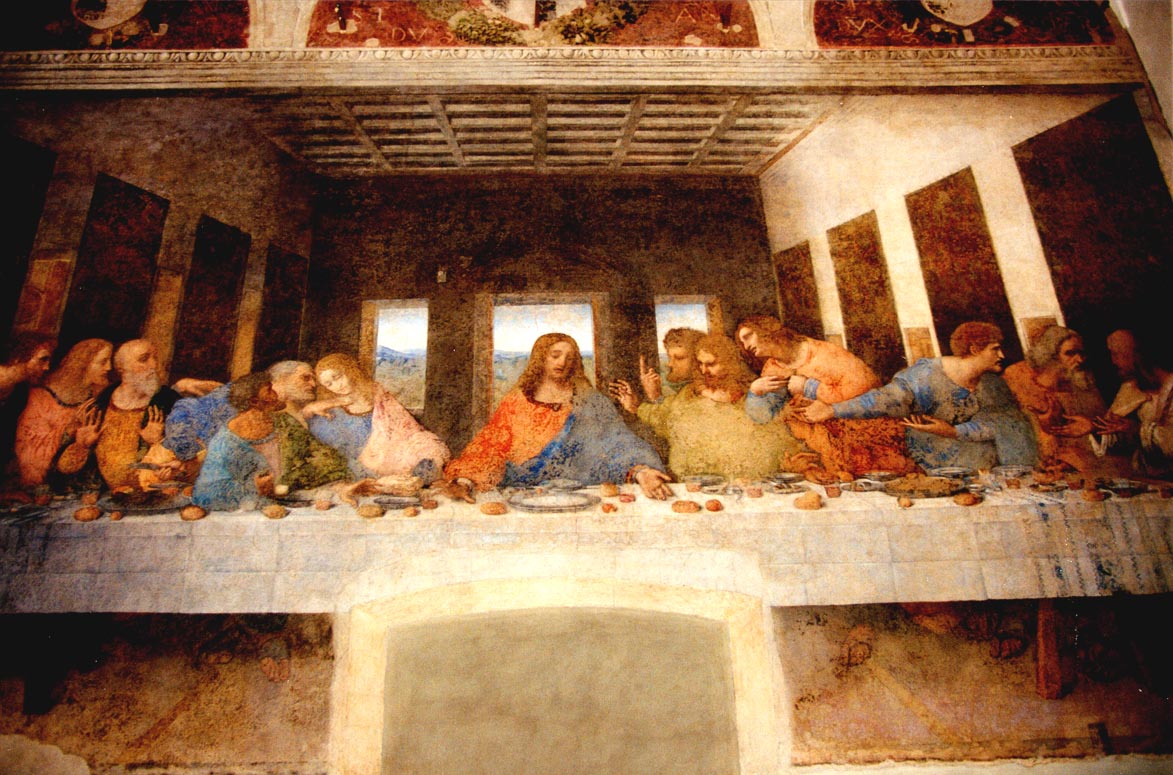 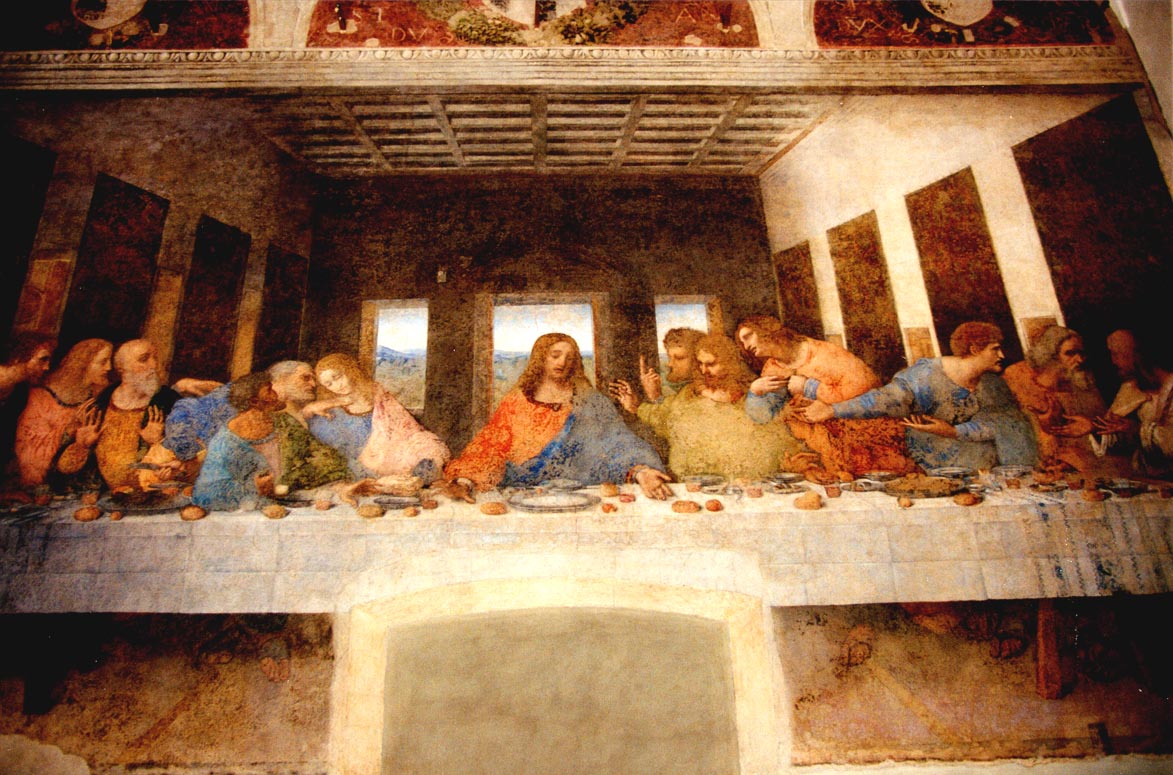 They would experience it visually
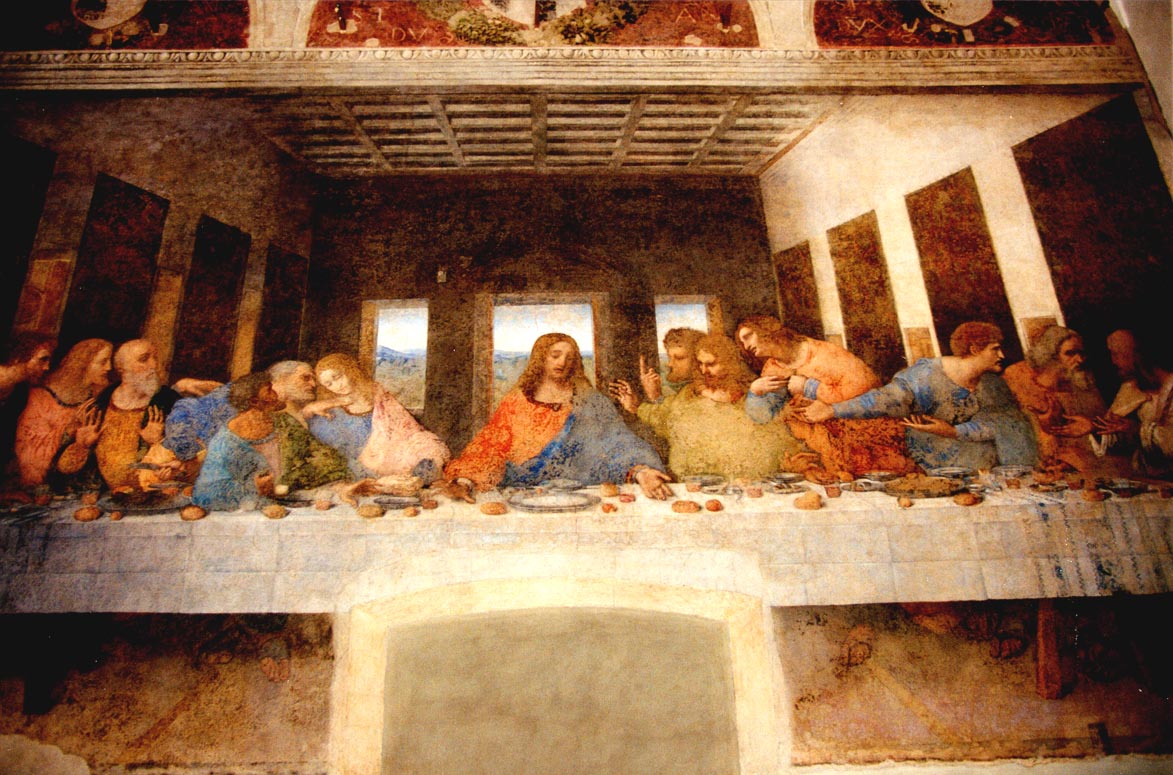 And imagine what the sounds and smells would have been
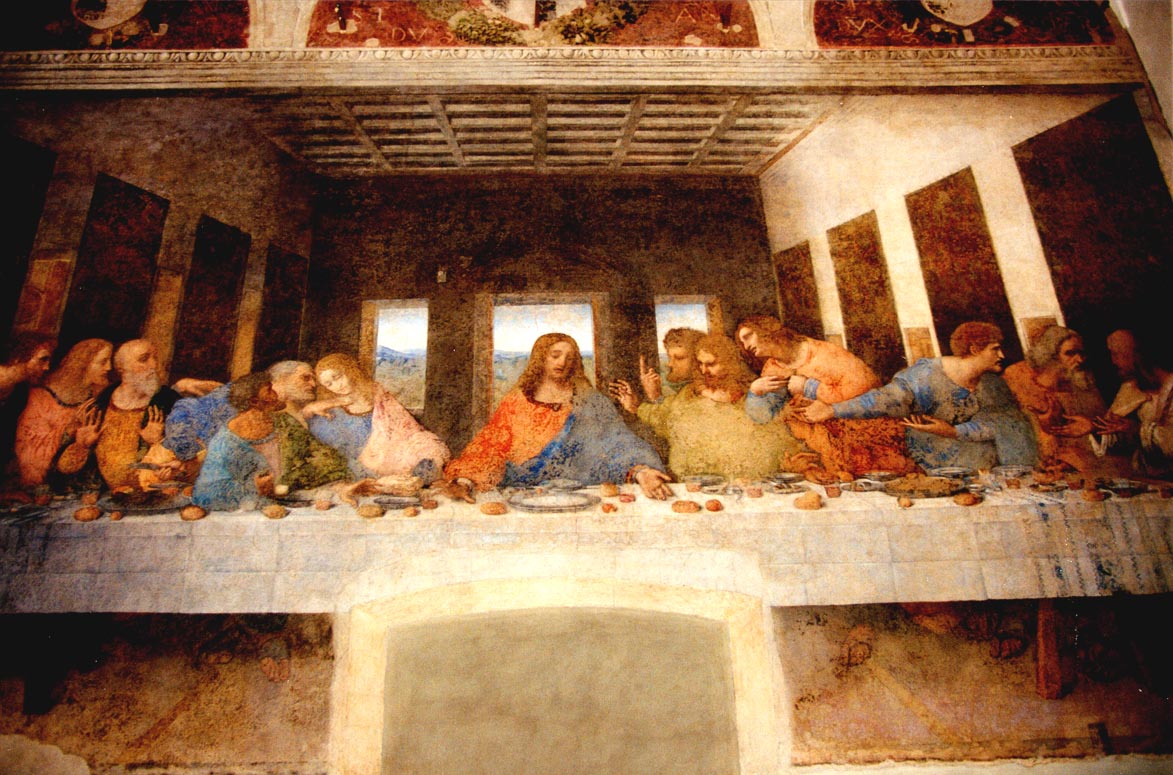 And think about what the food have tasted like ?
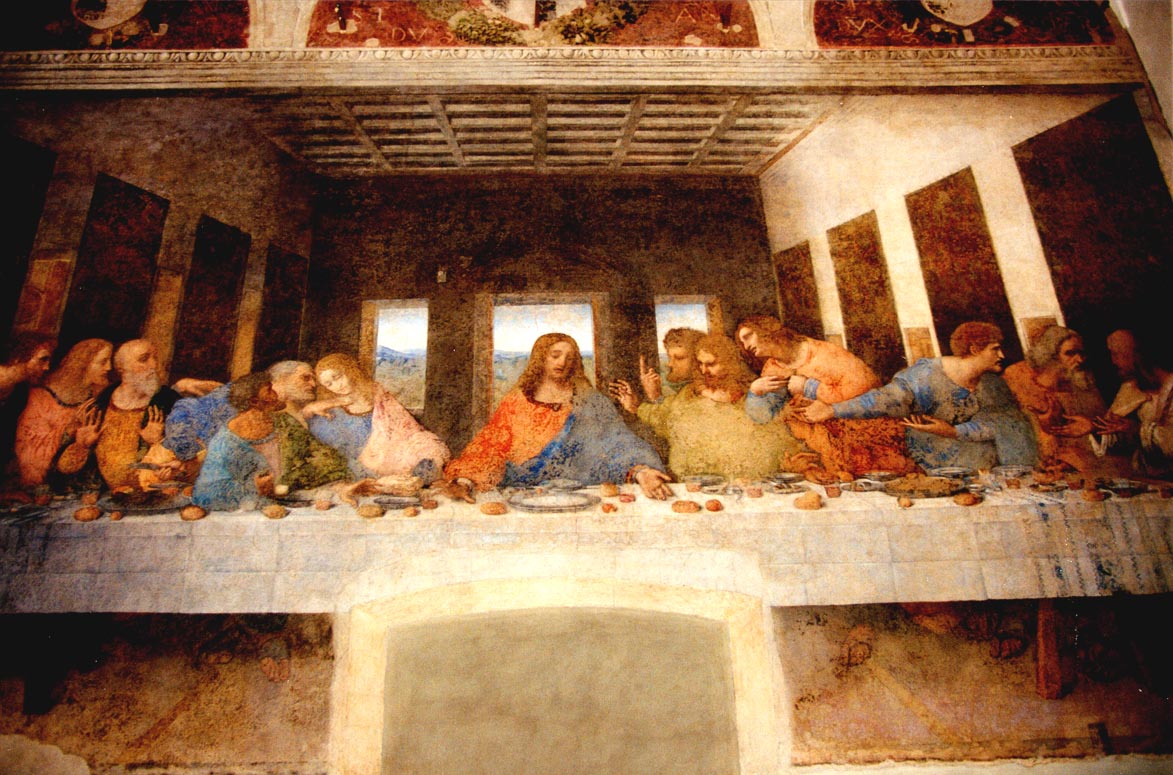 ...and had other reflections and questions
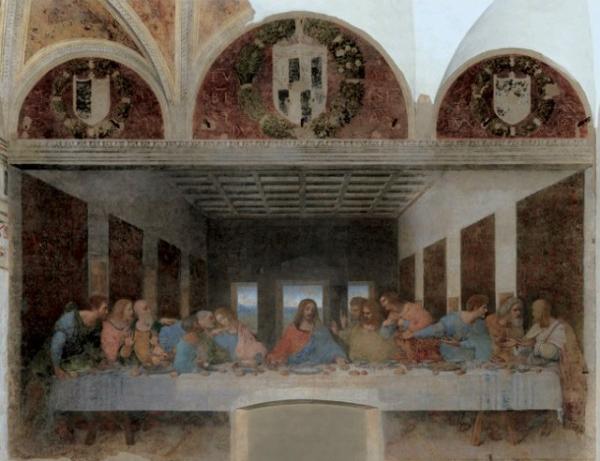 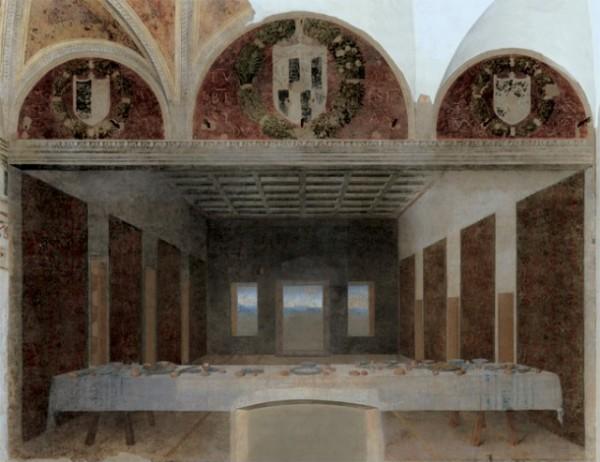 Interactivity
Nowadays (“in days of modernity”), we have the technology to make art interactive in new and exciting ways. Let’s look at the 10 Arts again:
1st Art - Architecture
2nd Art - Sculpture
3rd Art - Painting and Drawing
4th Art - Music
5th Art - Literature and Poetry
6th Art - Dance, Mime, theatre, opera & circus
7th Art - Cinema
8th Art - Radio, TV, and photography
9th Art - Comics
10th Art - Video games and digital Art
The 10 Arts
1. Architecture
Interactive architecture, like responsive buildings that change shape, color, or function based on how people move through them.
e.g., the Media Facade at the Ars Electronica Center in Austria, which reacts to visitors.
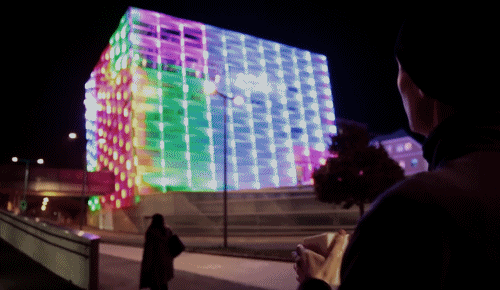 2. Sculpture
Kinetic sculptures or installations that move or change based on touch, wind, or sensors.
e.g., Cloud Gate ("The Bean") in Chicago, where people’s reflections become part of the artwork.
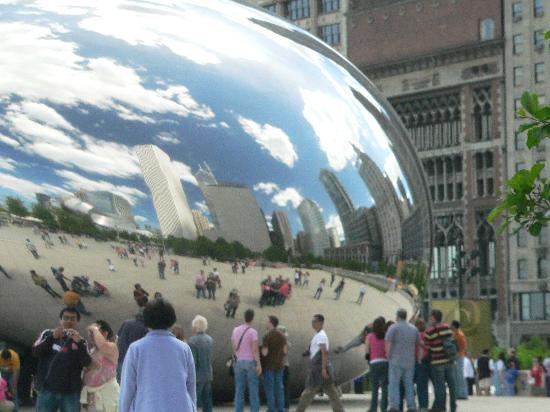 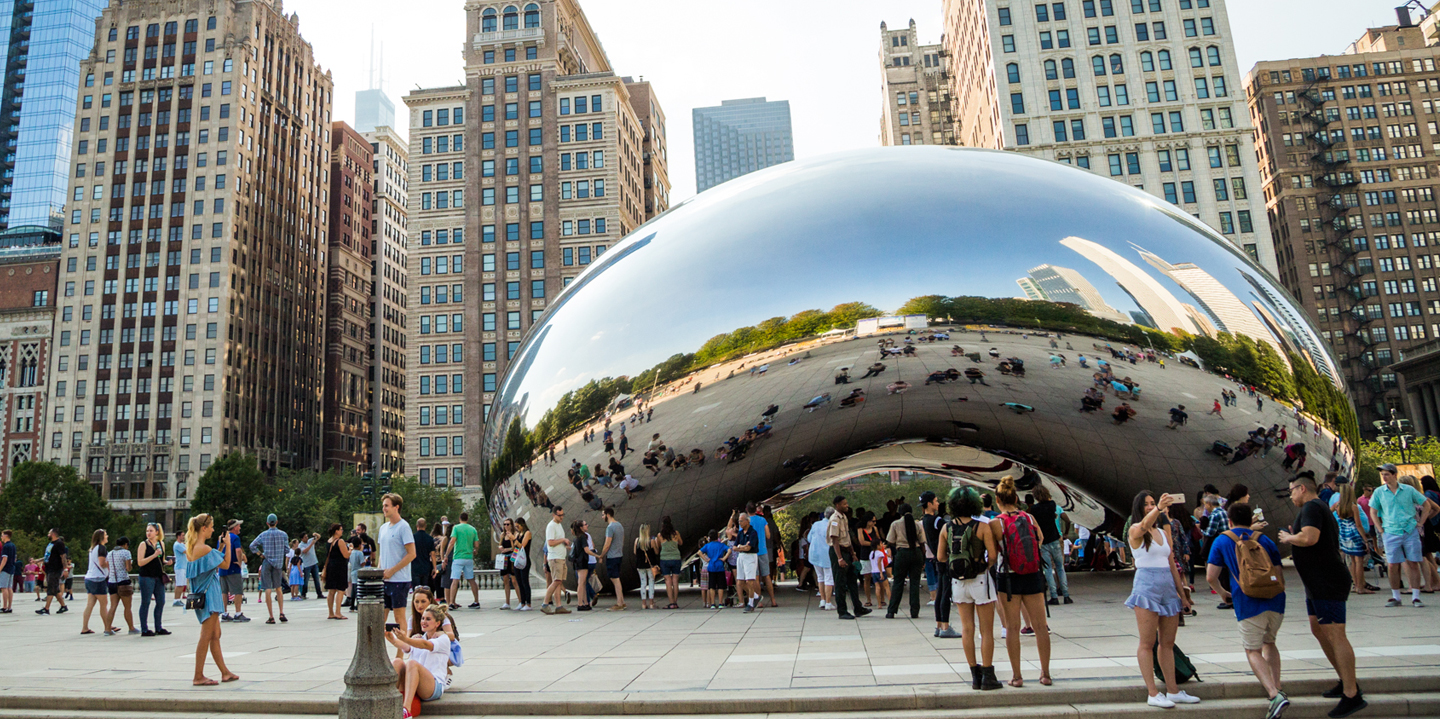 Strandbeests
Theo Jansen is engaged in creating new forms of life: the so called strandbeests. Skeletons made from yellow plastic tube (Dutch electricity pipe) are able to walk and get their energy from the wind. They have evolved since their inception in 1990 and have been divided into 12 periods of evolution.

https://www.strandbeest.com/
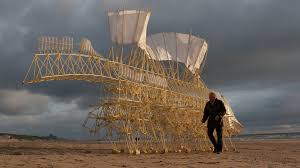 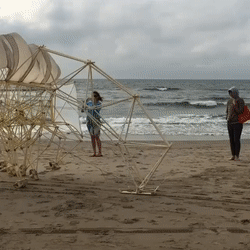 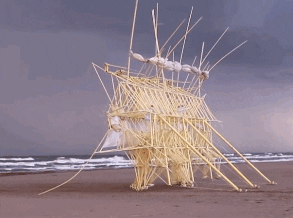 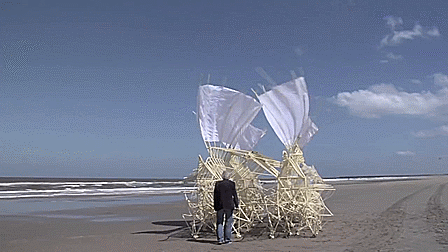 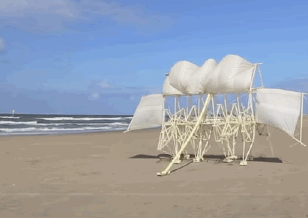 3. Painting and Drawing
Some digital paintings or projection art allow viewers to change colors, patterns, or elements by touching a screen or using motion sensors
e.g., teamLab Borderless in Tokyo, where walls and floors react to visitors' presence.
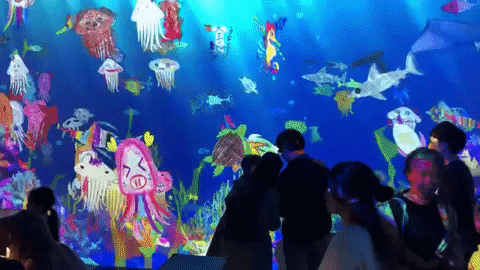 4. Music
Generative music that shifts based on audience input, such as Brian Eno's ambient music apps or AI-driven compositions that change based on external data like weather or audience movement.
4. Music
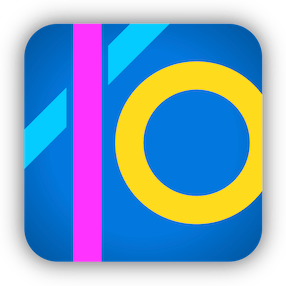 https://www.generativemusic.com/
5. Literature and Poetry
Choose-your-own-adventure books, hypertext fiction, and AI-generated storytelling where the reader makes choices that alter the plot
5. Literature and Poetry
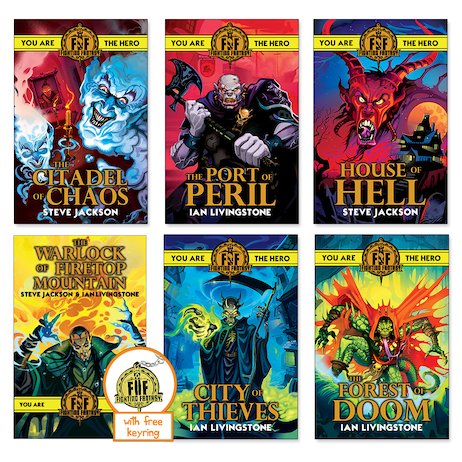 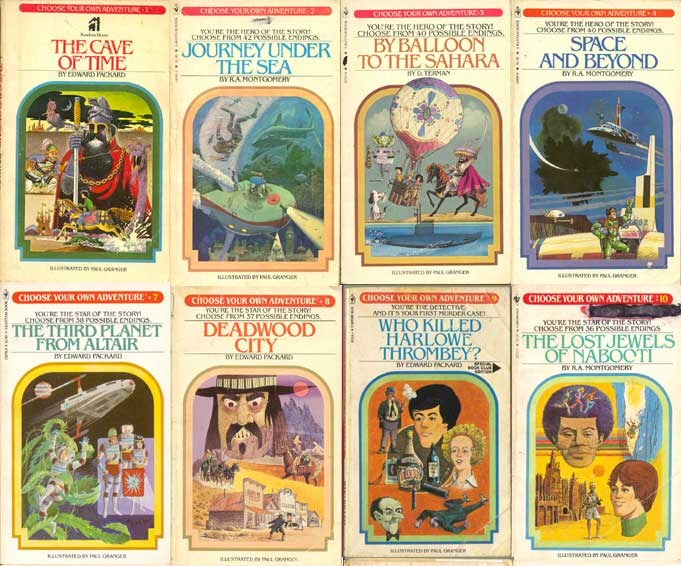 6. Dance, Mime, theatre, opera & circus
Dance - Interactive dance performances where audience members influence choreography, such as Chunky Move’s dance performances using motion capture to alter visuals in real-time.

https://www.youtube.com/watch?v=2AautwIOON8
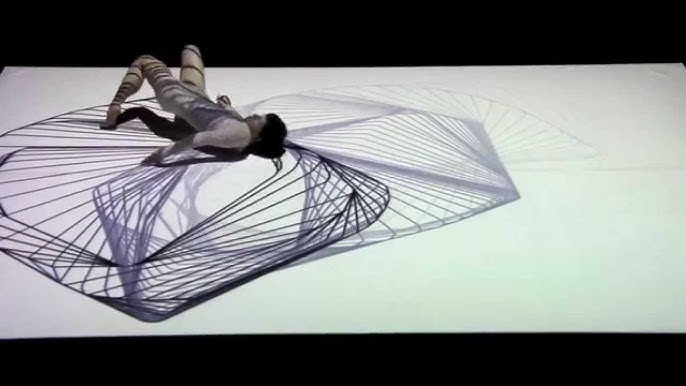 6. Dance, Mime, theatre, opera & circus
Theatre – Immersive and interactive theatre like Sleep No More (where the audience moves freely and chooses which parts of the story to follow) or Augusto Boal’s Theatre of the Oppressed, where spectators become "spect-actors" and change the narrative.
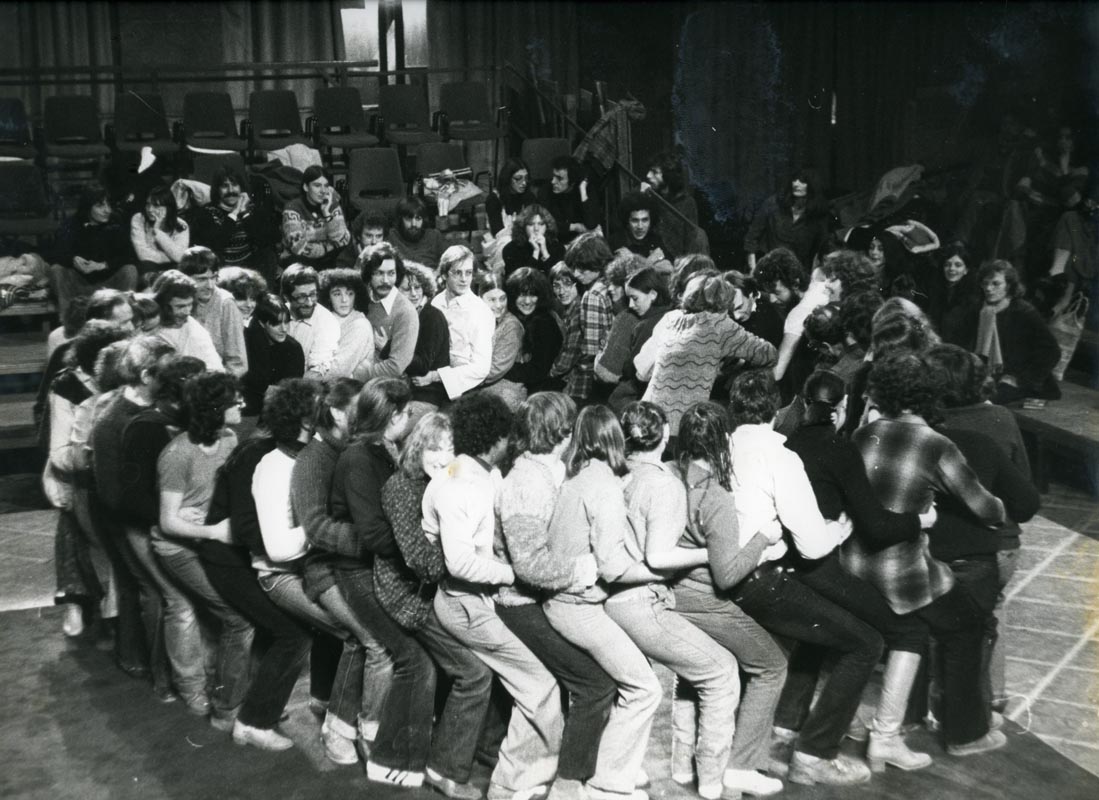 7. Cinema
Interactive films or virtual reality experiences where viewers make decisions that change the story (e.g., Black Mirror: Bandersnatch or VR films like Wolves in the Walls).
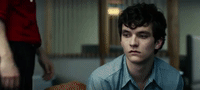 8. Radio, TV, and photography
Photography – Augmented reality (AR) photography where users can manipulate elements in real-time or AI-generated portraits that evolve based on viewer input (e.g., Dronestagram, where people contribute geotagged drone images).
9. Comics
Webcomics or digital comics that allow readers to change the sequence of panels, choose different narrative paths, or even contribute to the story (e.g., Homestuck, which incorporated reader suggestions into its plot).
Robin – Jason Todd
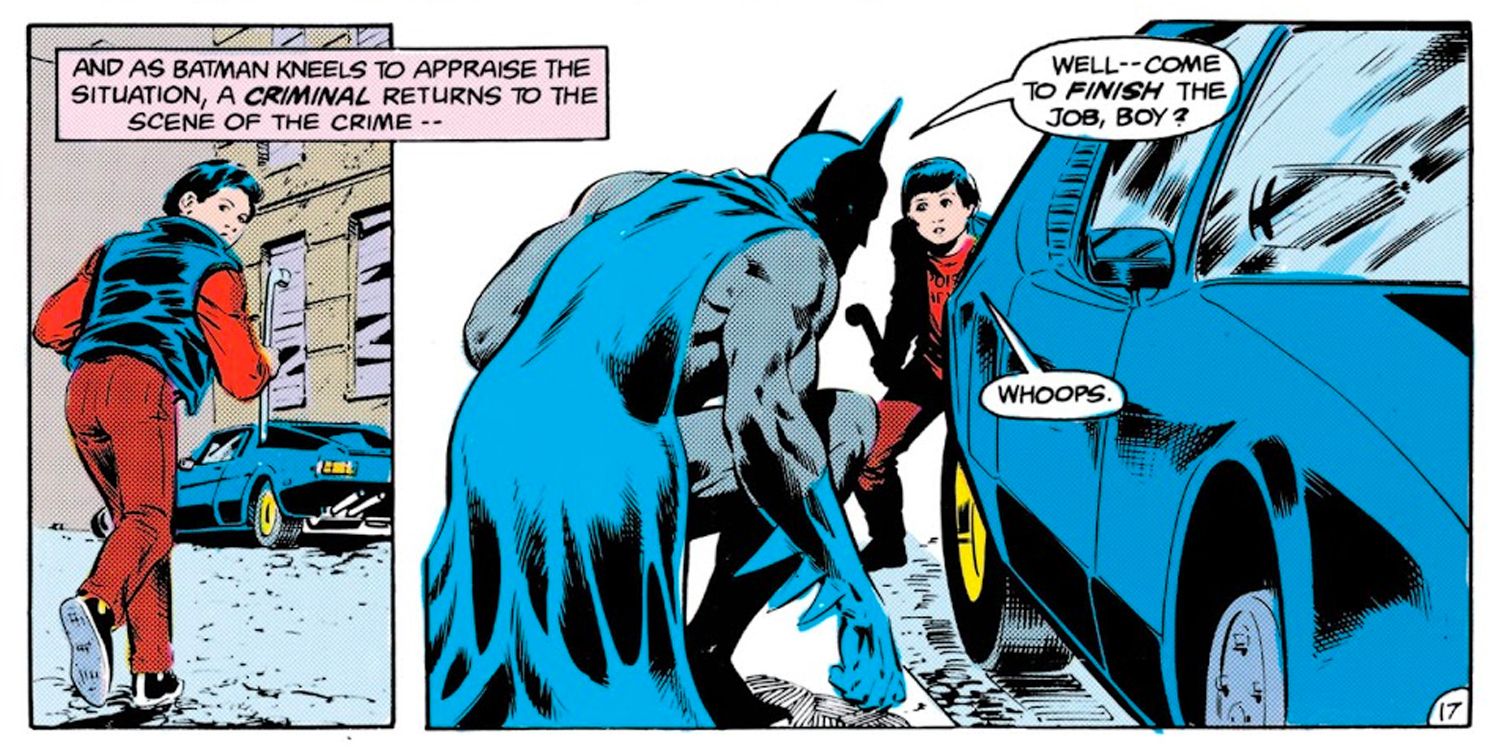 9. Comics
"A Death in the Family" is a 1988 storyline in Batman. Serialized in Batman issues #426–429 from August to November 1988.
Readers were warned that Jason could die of his injuries in the story, but that they could "prevent it with a telephone call".
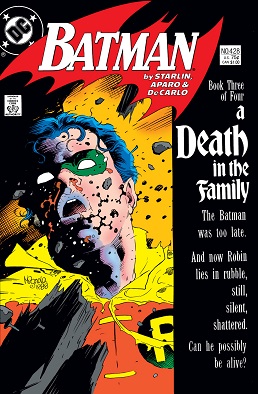 9. Comics
Two 900 numbers were given: 
1-(900) 720–2660, to let Robin live,
1-(900) 720–2666, to cause him to die. 
The numbers were activated for 35 hours in the United States and Canada from 9:00 a.m. Eastern Standard Time on September 15, 1988.
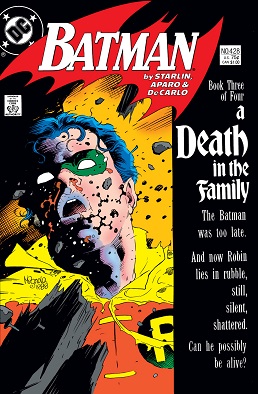 9. Comics
The poll received 10,614 votes and 5,343 voted for Jason's death over 5,271 for his survival—a margin of just 72 votes.
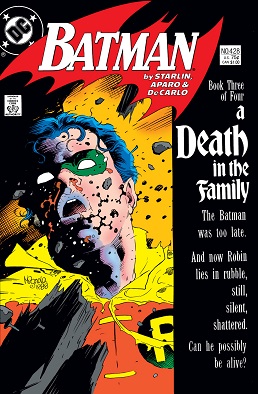 9. Comics
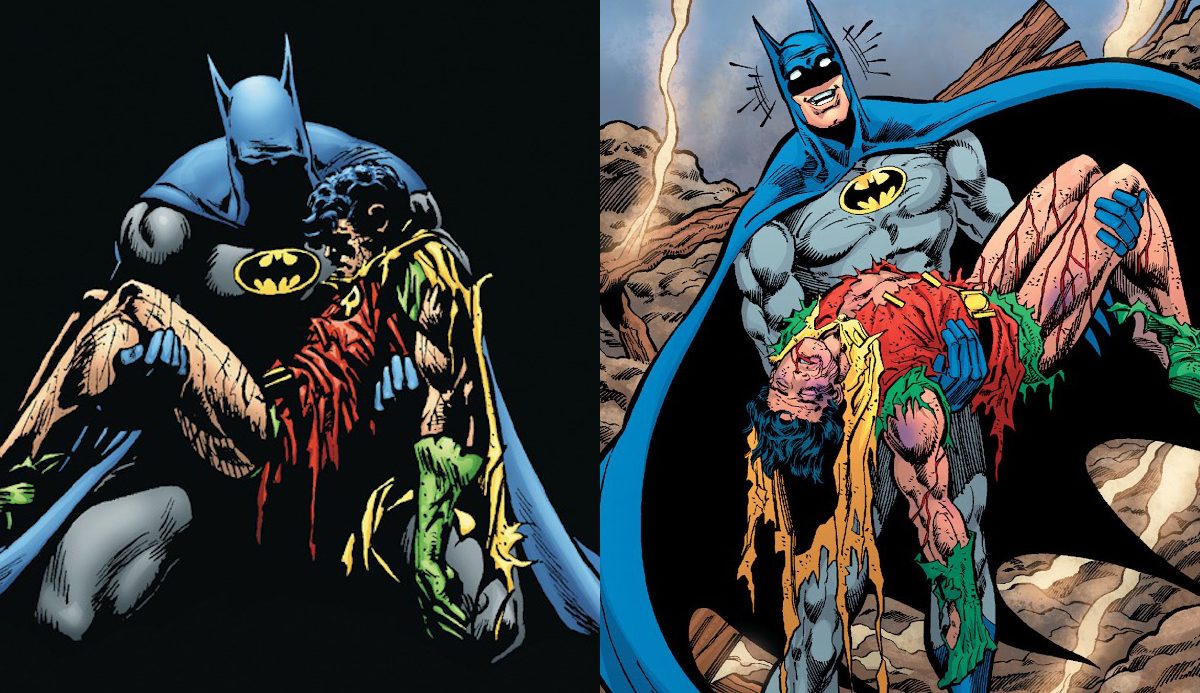 10. Video games and digital Art
Video games and digital art often incorporate audience interaction in ways that directly influence the experience. 

e.g. Minecraft – The world is entirely shaped by the player, from structures to landscapes, making each experience unique.
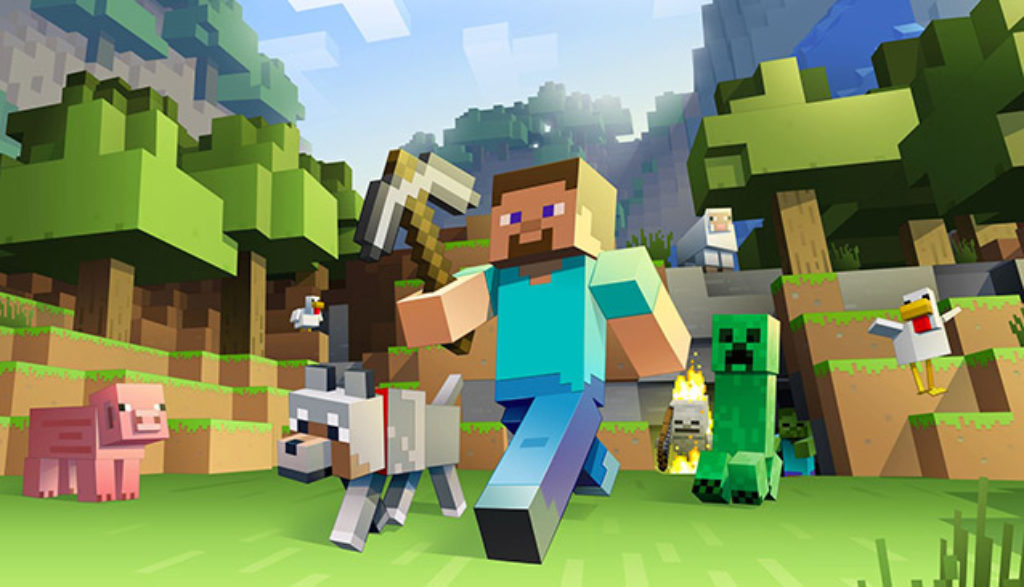 10. Video games and digital Art
Digital Art: 
Google DeepDream – Users provide input images, and AI generates surreal dream-like visuals.
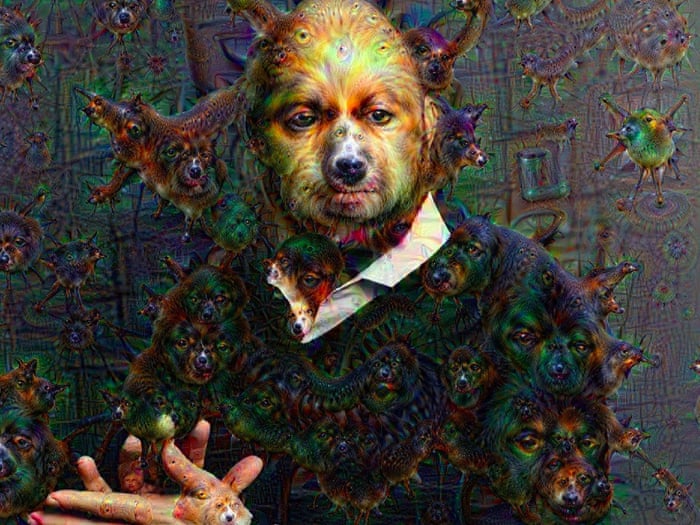 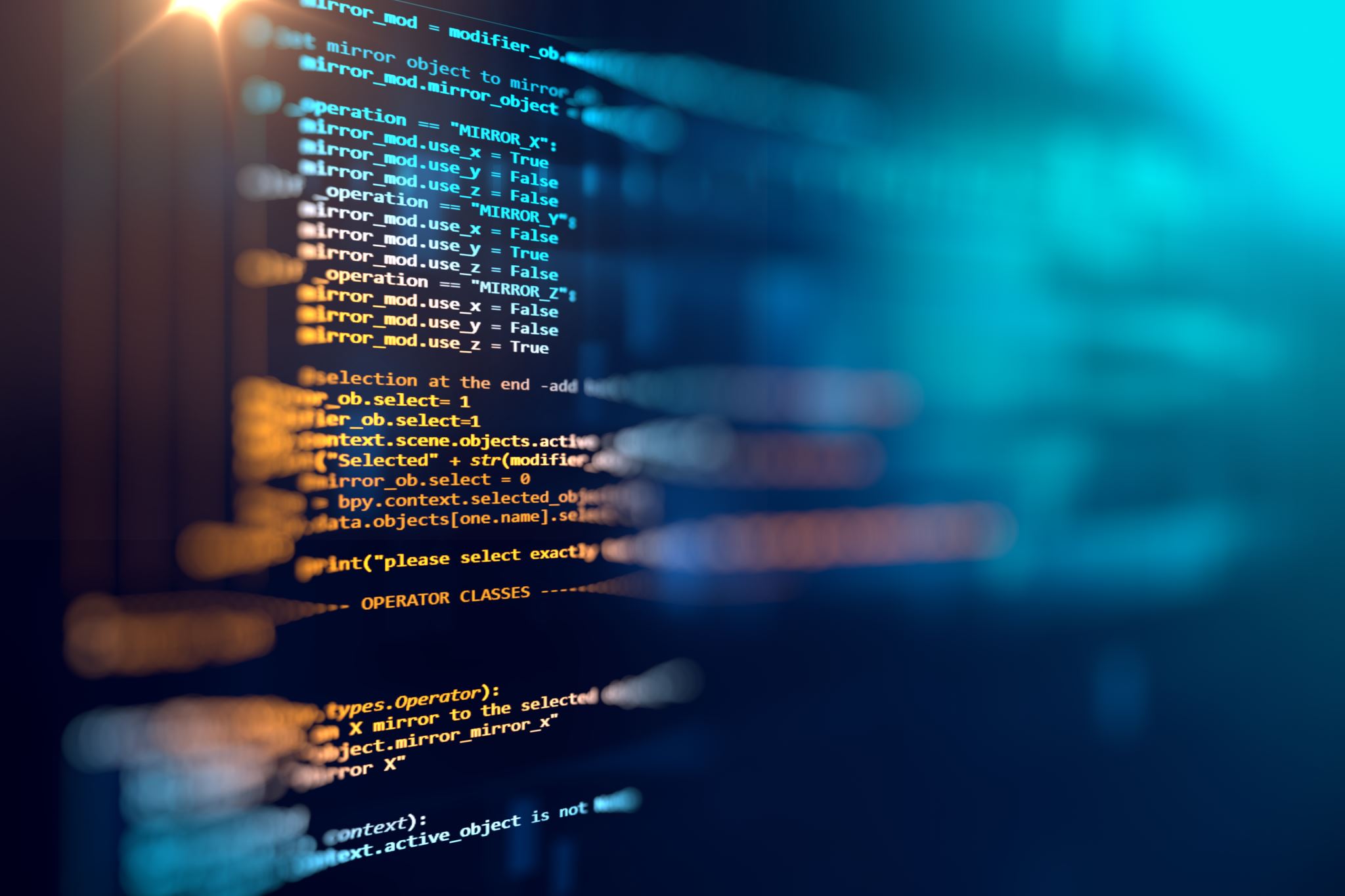 Interactive Code
Interactive Code in C: Spacebar
#include <stdio.h>
#include <conio.h>
int main() { 
	printf("Press Spacebar...\n"); 
	while (1) { 
	  char ch = getch();  // Get key 		  if (ch == ' ‘){
	     printf("Spacebar pressed!\n");
	 } 
    }
}
Interactive Code in C: Mouse click
#include <stdio.h>
#include <windows.h>
int main() { 
	printf("Click the mouse...\n"); 	while (1) { 
	 if (GetAsyncKeyState(VK_LBUTTON)) {
		printf("Mouse clicked! \n");
    } 
   }
}
Interactive Code in Python: Spacebar
import keyboard

print("Press the spacebar...") 
while True: 
  if keyboard.is_pressed("space"):       
       print("Spacebar pressed!")
  # EndIf;
 # EndWhile;
# END.
Interactive Code in Python: Mouse click
import mouse

print("Click the mouse...") 
while True: 
  if mouse.is_pressed("left"): 
       print("Mouse clicked! ")
  # EndIf;
 # EndWhile;
# END.
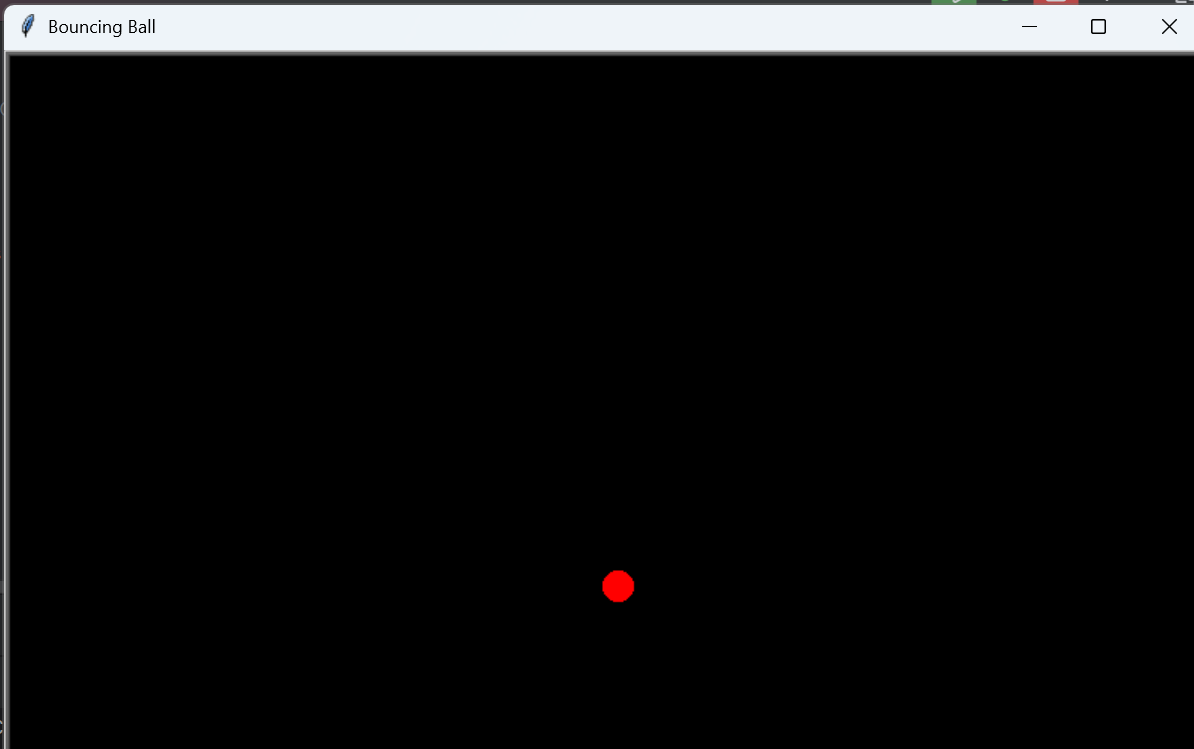 import turtle
import random

# Set up the screen
screen = turtle.Screen()
screen.title("Bouncing Ball")
screen.bgcolor("black")
screen.setup(width=800, height=600)
screen.tracer(0)
# Create the ball

ball = turtle.Turtle()
ball.shape("circle")
ball.color("red")
ball.penup()
ball.speed(0)
# Initial ball movement speed

ball.dx = random.choice([-3, 3])

ball.dy = random.choice([-3, 3])
# Function to change direction and color

def change_direction():

  global ball

  ball.dx, ball.dy = -ball.dy, ball.dx # 90 deg

  ball.color(random.choice(["red", "blue", "green"]))
# Ball movement function
def move_ball():
    global ball
    x, y = ball.xcor(), ball.ycor()
    # Move the ball
    ball.setx(x + ball.dx)
    ball.sety(y + ball.dy)

    # Bounce off walls
    if x + ball.dx > 390 or x + ball.dx < -390:
        ball.dx *= -1
    if y + ball.dy > 290 or y + ball.dy < -290:
        ball.dy *= -1
    screen.update()
    screen.ontimer(move_ball, 10)
# Bind space bar to change direction and color
screen.listen()
screen.onkey(change_direction, "space")

# Start the movement
move_ball()

# Keep the window open
screen.mainloop()
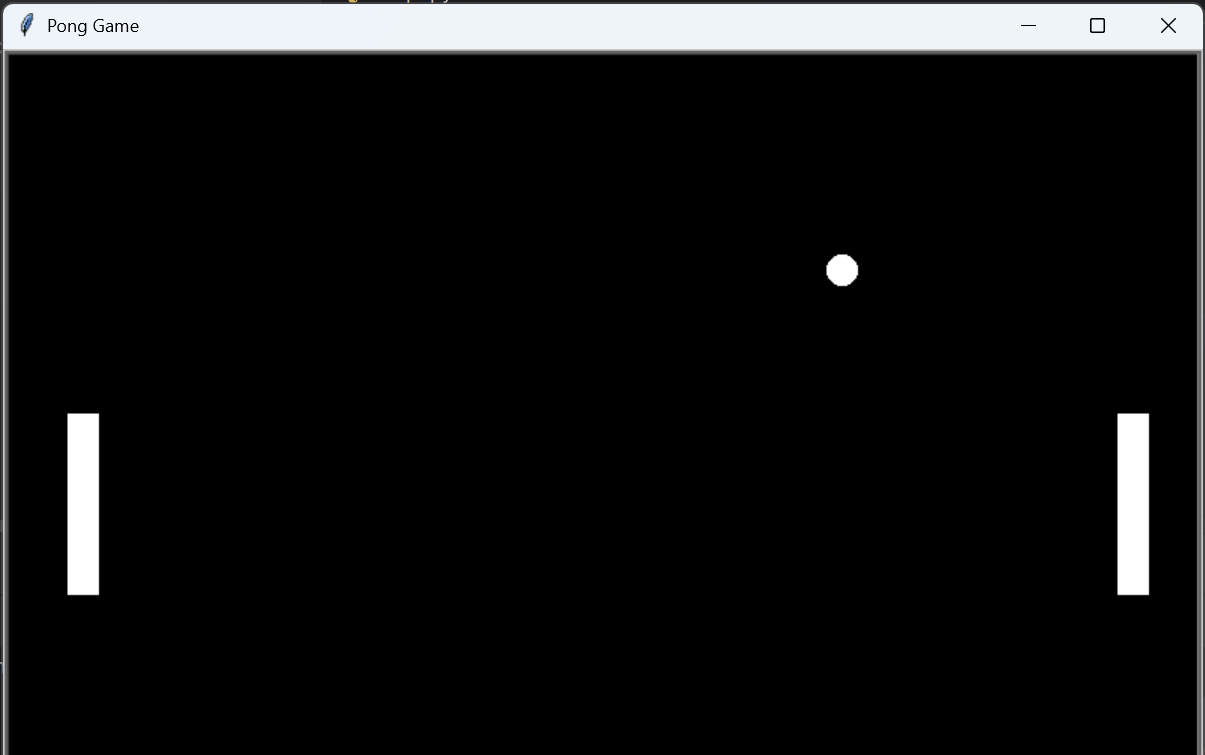 import turtle

# Set up the screen
screen = turtle.Screen()
screen.title("Pong Game")
screen.bgcolor("black")
screen.setup(width=800, height=600)
screen.tracer(0)
# Left paddle
left_paddle = turtle.Turtle()
left_paddle.shape("square")
left_paddle.color("white")
left_paddle.shapesize(stretch_wid=6, stretch_len=1)
left_paddle.penup()
left_paddle.goto(-350, 0)
# Right paddle
right_paddle = turtle.Turtle()
right_paddle.shape("square")
right_paddle.color("white")
right_paddle.shapesize(stretch_wid=6, stretch_len=1)
right_paddle.penup()
right_paddle.goto(350, 0)
# Ball
ball = turtle.Turtle()
ball.shape("circle")
ball.color("white")
ball.penup()
ball.dx = 2
ball.dy = 2
# Move paddles
def left_paddle_up():
    if left_paddle.ycor() < 250:
        left_paddle.sety(left_paddle.ycor() + 20)
def left_paddle_down():
    if left_paddle.ycor() > -240:
        left_paddle.sety(left_paddle.ycor() - 20)
def right_paddle_up():
    if right_paddle.ycor() < 250:
        right_paddle.sety(right_paddle.ycor() + 20)
def right_paddle_down():
    if right_paddle.ycor() > -240:
        right_paddle.sety(right_paddle.ycor() - 20)
# Keyboard bindings

screen.listen()

screen.onkeypress(left_paddle_up, "w")

screen.onkeypress(left_paddle_down, "s")

screen.onkeypress(right_paddle_up, "Up")

screen.onkeypress(right_paddle_down, "Down")
# Ball movement function
def move_ball():
    global ball
    ball.setx(ball.xcor() + ball.dx)
    ball.sety(ball.ycor() + ball.dy)

    # Bounce off top and bottom walls
    if ball.ycor() > 290 or ball.ycor() < -290:
        ball.dy *= -1
# Bounce off paddles
    if (ball.xcor() > 340 and ball.xcor() < 350) and 
		(ball.ycor() < right_paddle.ycor() + 50 and 
		ball.ycor() > right_paddle.ycor() - 50):
        ball.dx *= -1

    if (ball.xcor() < -340 and ball.xcor() > -350) and 
		(ball.ycor() < left_paddle.ycor() + 50 and 
		ball.ycor() > left_paddle.ycor() - 50):
        ball.dx *= -1

    # Reset ball if it goes out of bounds
    if ball.xcor() > 390 or ball.xcor() < -390:
        ball.goto(0, 0)
        ball.dx *= -1
# Start game

move_ball()

screen.mainloop()
# Start game

move_ball()

screen.mainloop()
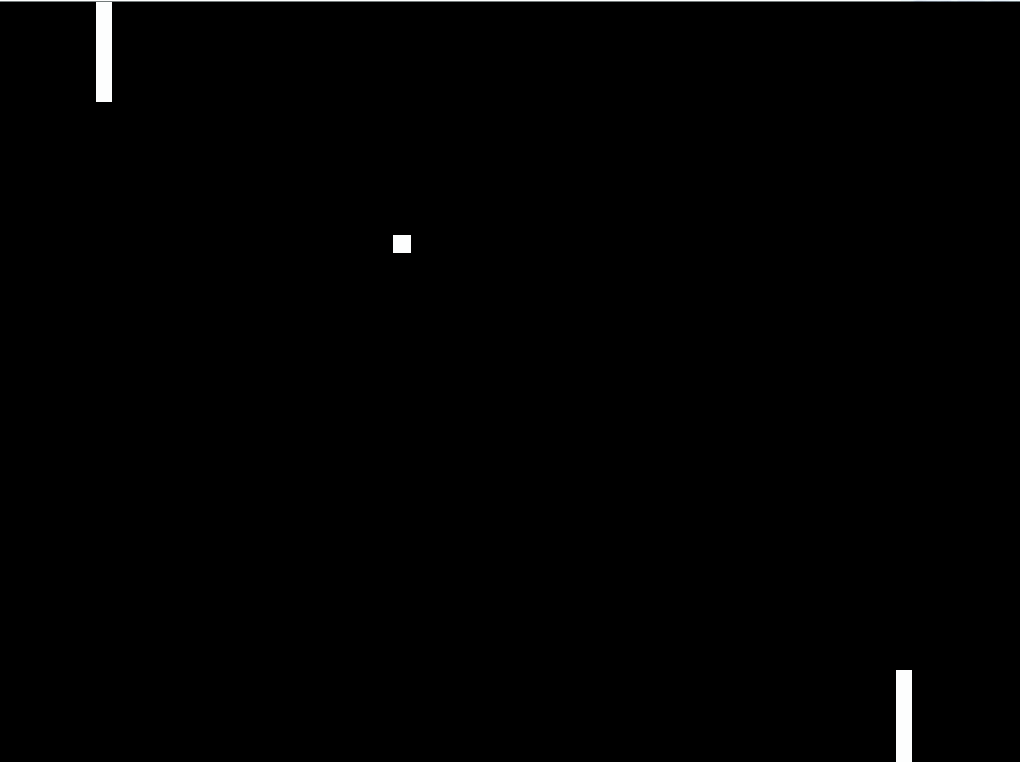